Please Put phones and devices in a pocket in your backpack.  Thank you
EQ: How can I represent the vertical motion of a rider on a Ferris wheel graphically?
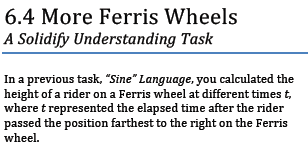 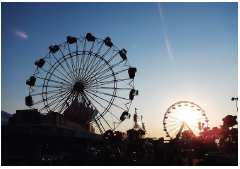 EQ: How can I represent the vertical motion of a rider on a Ferris wheel graphically?
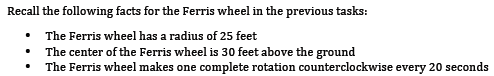 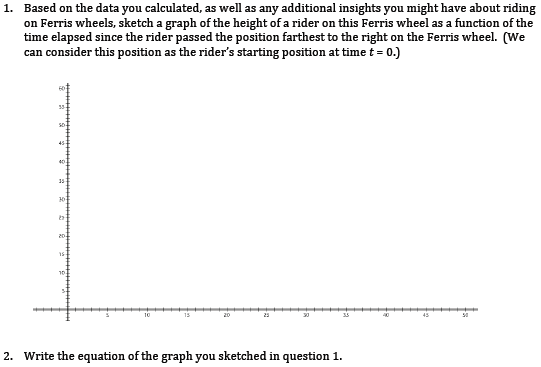 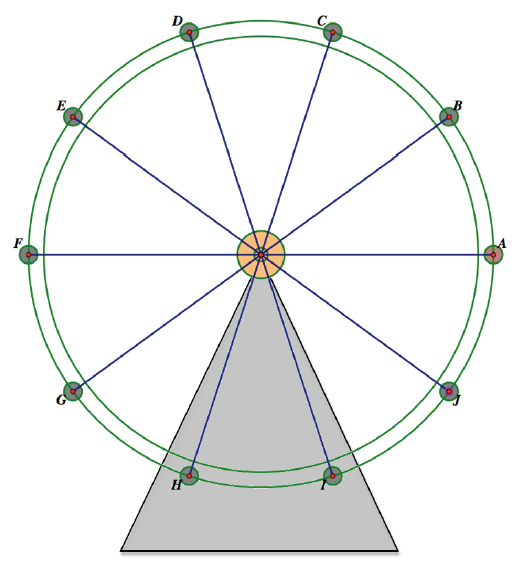 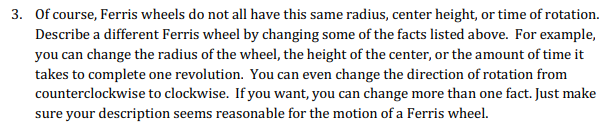 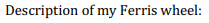 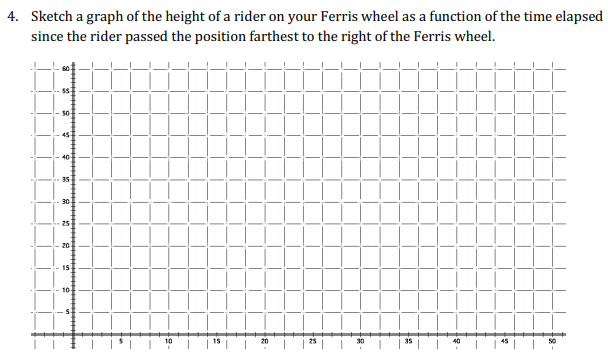 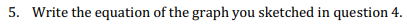 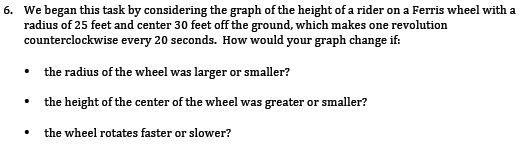 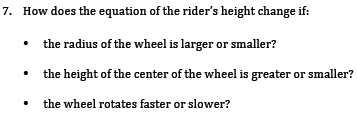 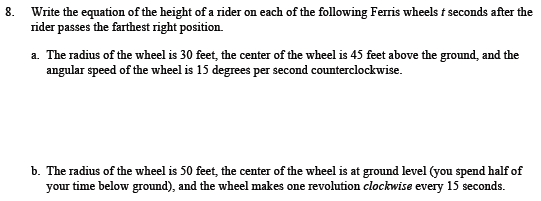 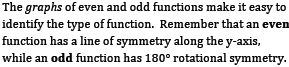 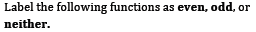 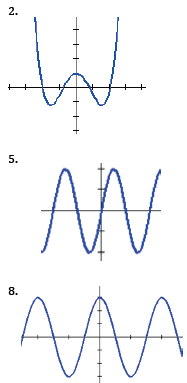 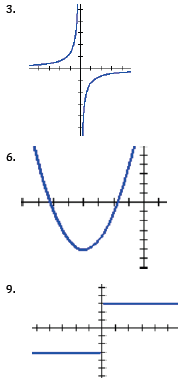 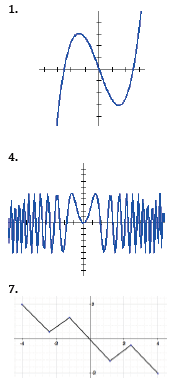 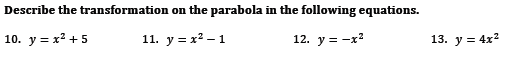 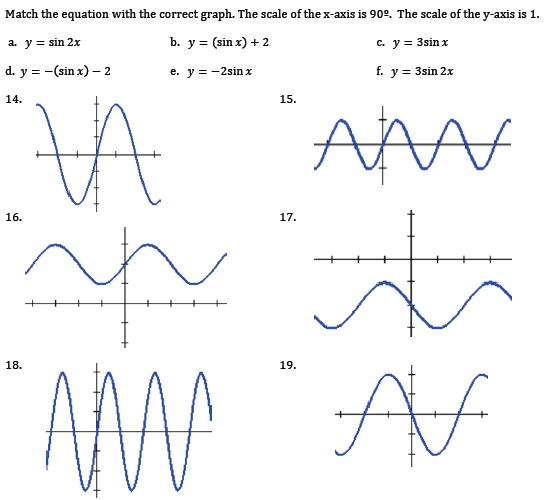 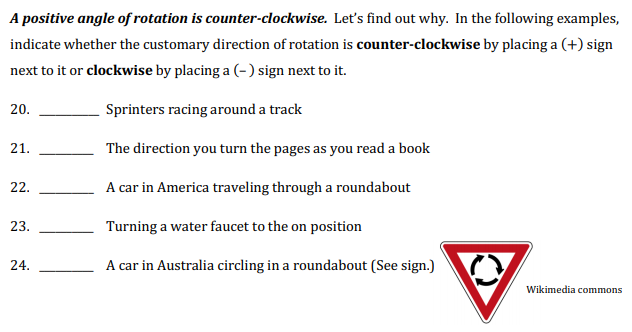 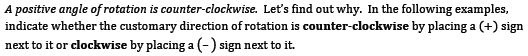 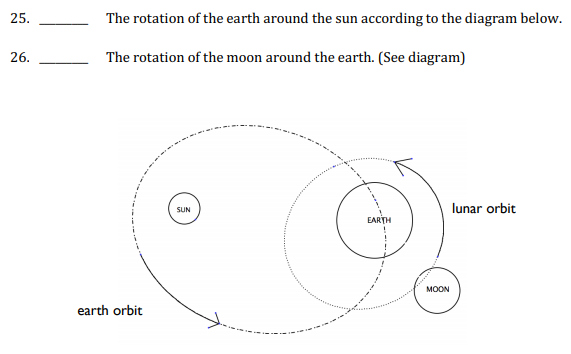